КАМНИЭРМИТАЖА
Михалева Ирина Валентиновна,
учитель химии ГБОУ СОШ №347
с углубленным изучением
 английского языка
 Невского района 
Санкт-Петербурга
ЯШМА
SiO2·Al2O3·Fe2O3
ЯШМА
МАЛАХИТ
(CuOH)2CO3
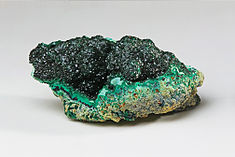 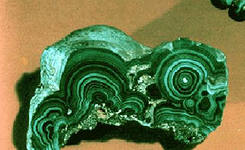 МАЛАХИТ
ЛАЗУРИТ
Na6Ca2(AlSiO4)6(SO4,S,Cl)2
ЛАЗУРИТ
ПОРФИР
SiO2·TiO2·Al2O3
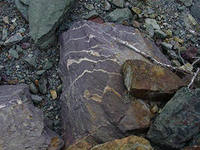 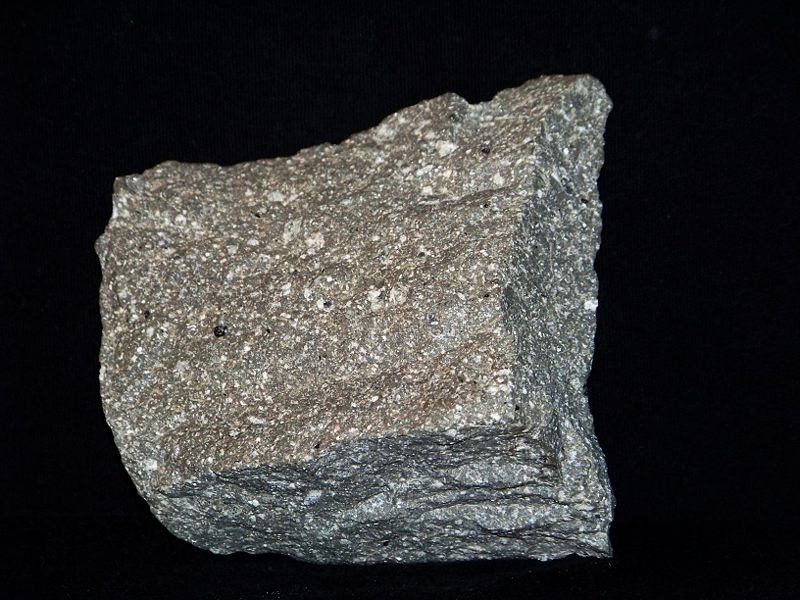 ПОРФИР
МРАМОР
CaCO3
МРАМОР
АГАТЫ    ХАЛЦЕДОН    АМЕТИСТ
SiO2
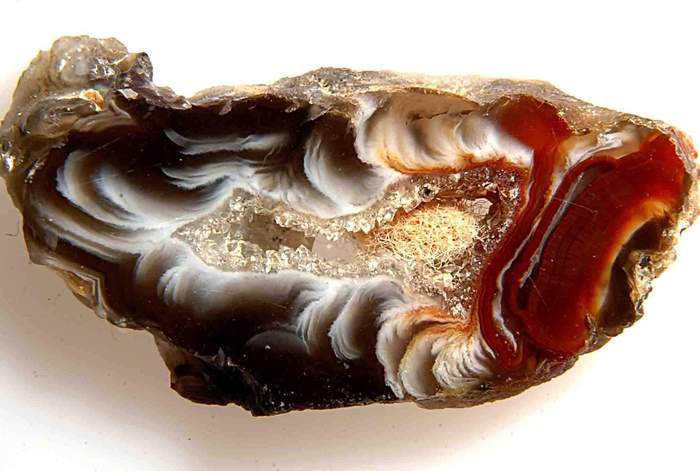 АГАТЫ        ЯШМЫ  ХАЛЦЕДОН         АМЕТИСТ